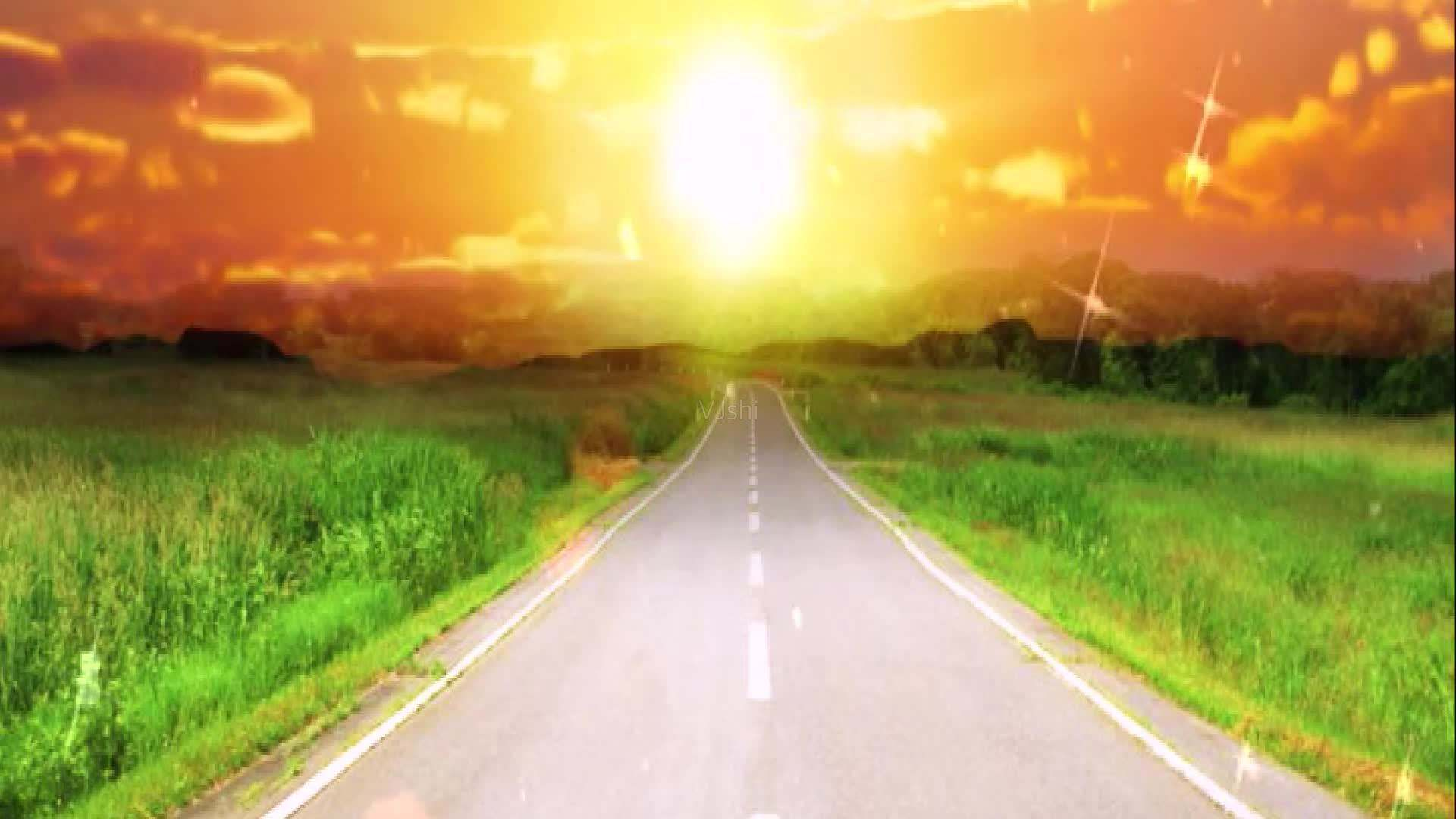 你看到了什么？想到了什么？
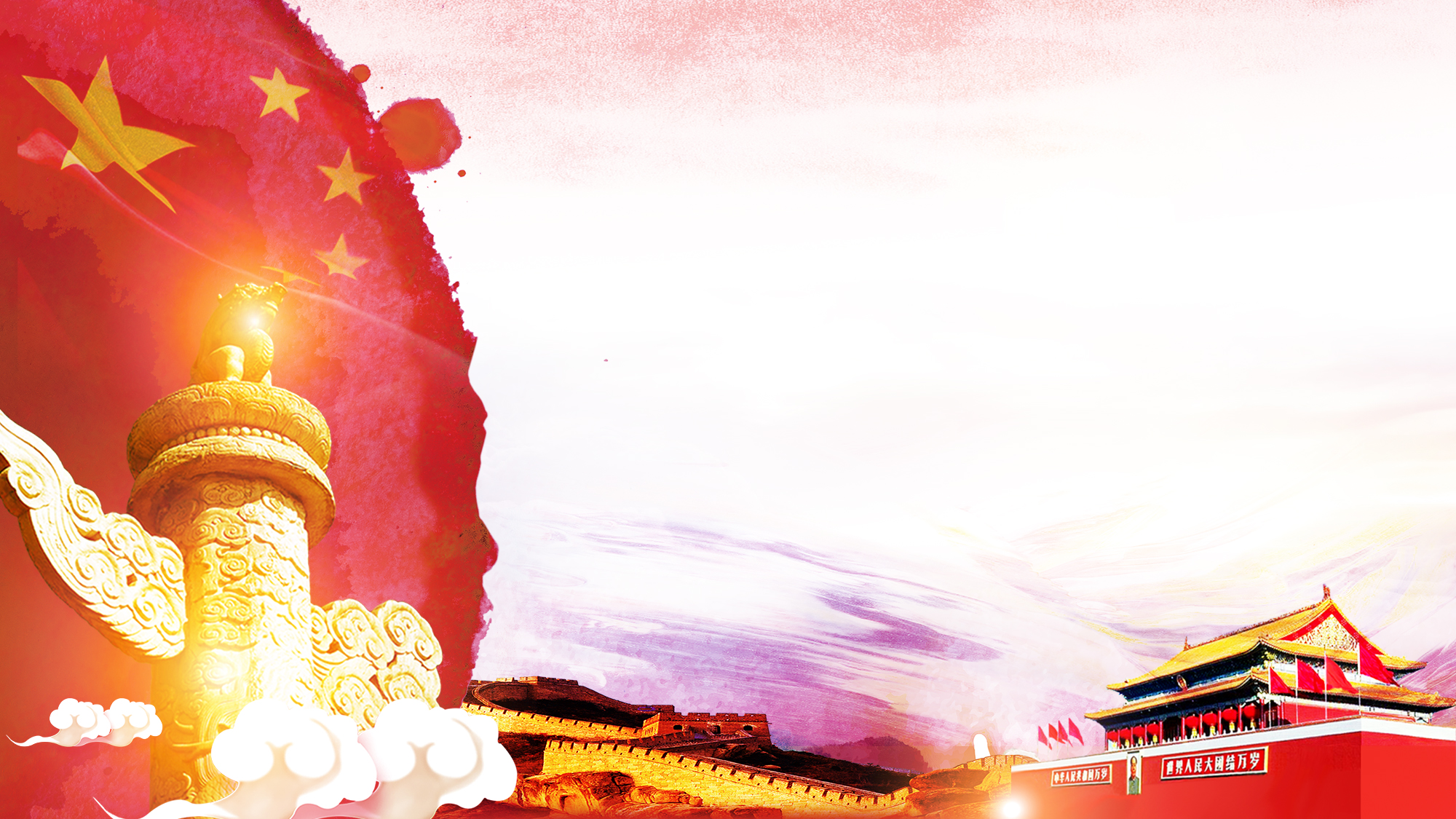 第三单元 中国特色社会主义道路
第10课 建设中国特色社会主义
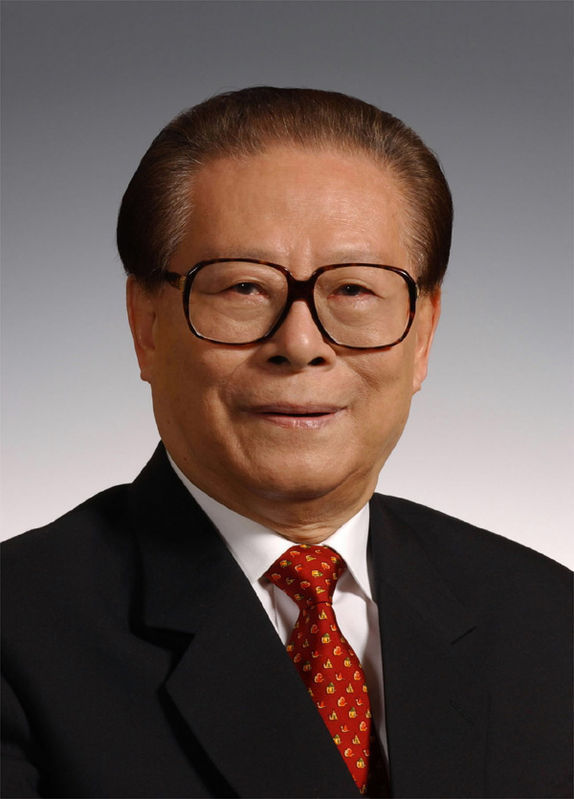 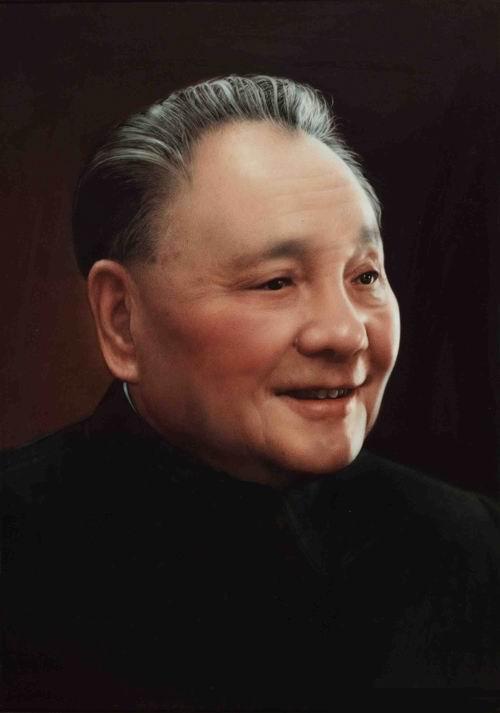 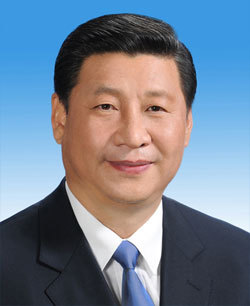 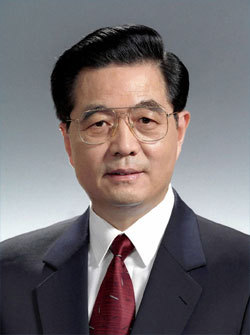 一、回首来路，一片茫然
毛泽东
开国大典
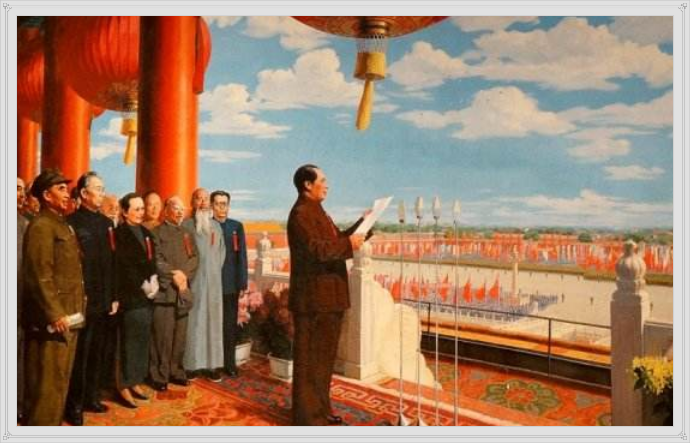 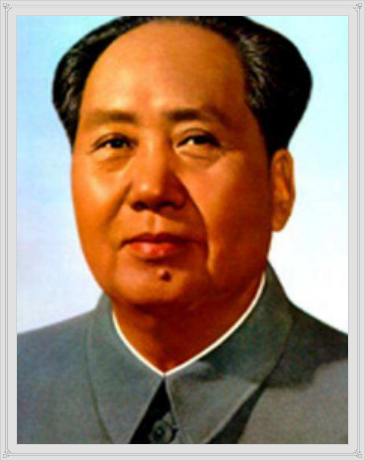 我们的路：社会主义道路
[Speaker Notes: 分散经营有何弊端？如何才能克服分散经营的弊端。]
1949年新中国成立后，中国共产党领导中国人民取得了哪些建设成果？犯了哪些错误？
土地改革
一五计划
“文化大革命”
抗美援朝
大跃进
三大改造
人民公社化运动
[Speaker Notes: 分散经营有何弊端？如何才能克服分散经营的弊端。]
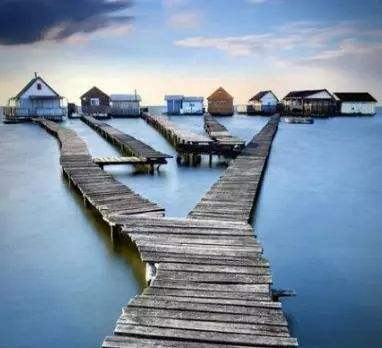 该往哪里走？
二、探索新路，步履蹒跚
十一届三中全会（1978）：
邓小平提出要实行改革开放，以经济建设为中心。
如何建设和发展社会主义？
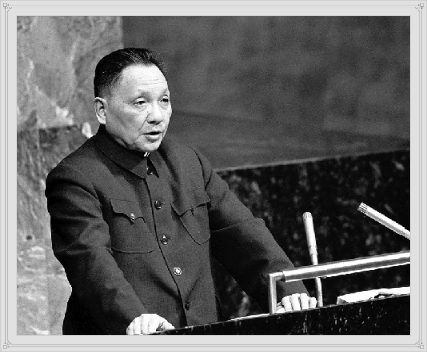 中共十二大（1982）：
现代化建设必须从中国的实际出发；建设有中国特色的社会主义。
[Speaker Notes: 土地为何被卖？是土地改革做的不好吗？]
改革开放之初，中国的实际是什么？该如何应对？
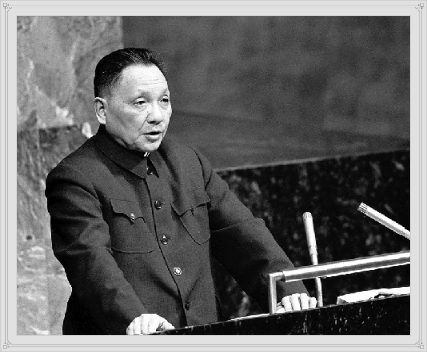 中共十三大（1987）：
社会主义初级阶段理论。
基本路线：一个中心，两个基本点
经济建设
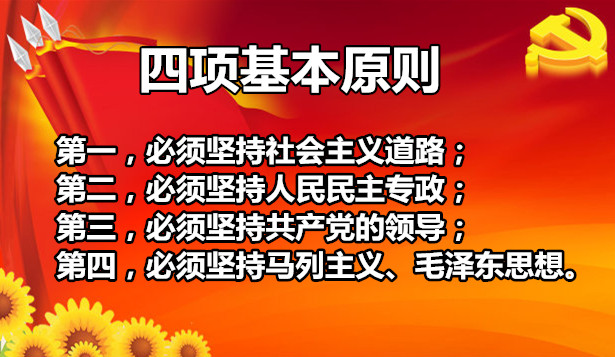 四项基本原则
（立国之本）
改革开放
（强国之路）
[Speaker Notes: 社会主义改造效果如何？]
三步走战略
中等发达国家水平
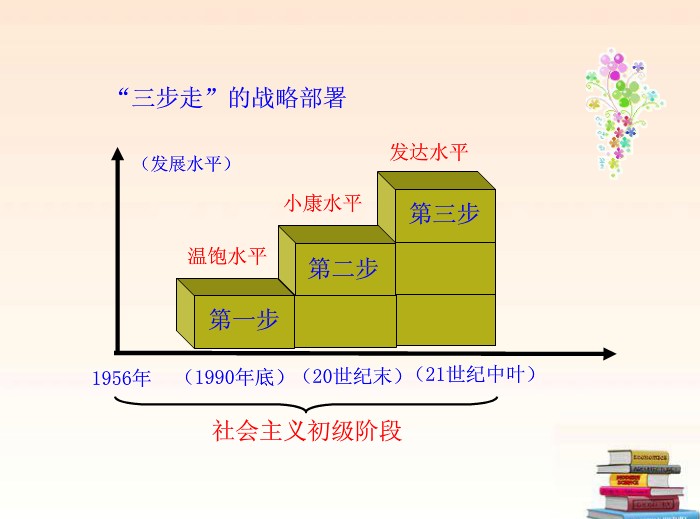 （发展水平）
小康水平
温饱水平
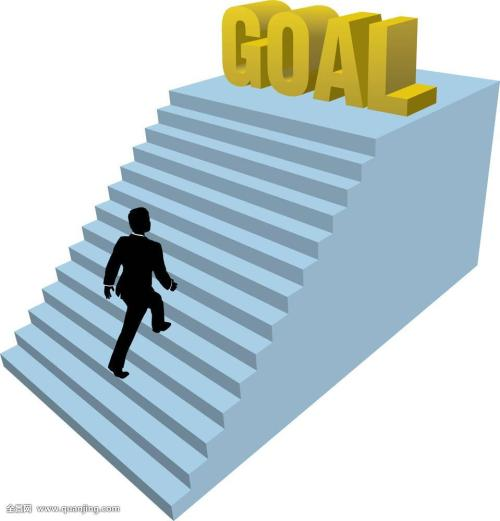 1956年
1990年底
20世纪末
21世纪中叶
社会主义初级阶段
1992年为了进一步推动改革开放的进程，邓小平发表了哪些重要讲话？
如何判断姓“资”还是姓“社”？
[Speaker Notes: 社会主义改造效果如何？]
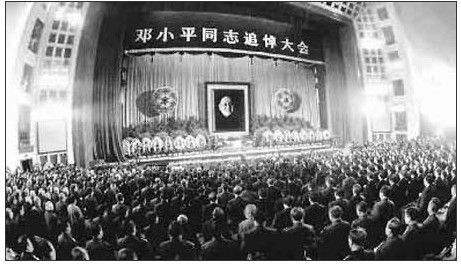 1997年2月19日，改革开放实业蒸蒸日上，香港即将回归，邓小平同志因病去世，享年93岁。
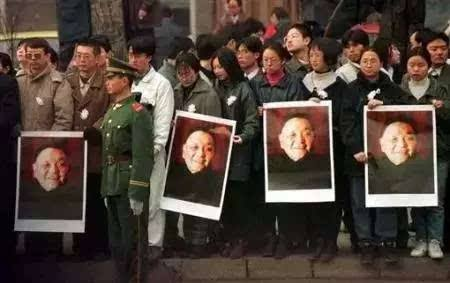 [Speaker Notes: 社会主义改造效果如何？]
中共十四大（1992）：
必须用邓小平理论武装全党。
中共十五大（1997）：
邓小平理论确立为党的指导思想。
邓小平理论
邓小平理论指导地位的确立
1992初
1992
1978
1982
1987
1997
中共十一届三中全会
中共十五大
中共十三大
中共十四大
中共十二大
南巡讲话
众说纷纭
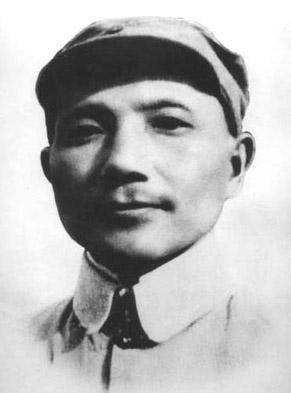 我是中国人民的儿子，我深情地爱着我的祖国和人民。
——邓小平
如何评价邓小平的贡献？
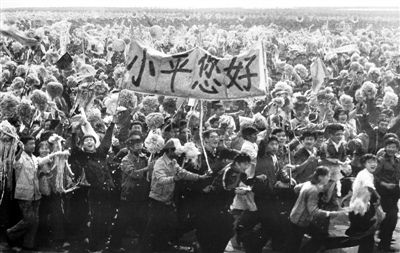 邓小平是我国改革开放和社会主义现代化建设的总设计师，是中国特色社会主义的领路人。
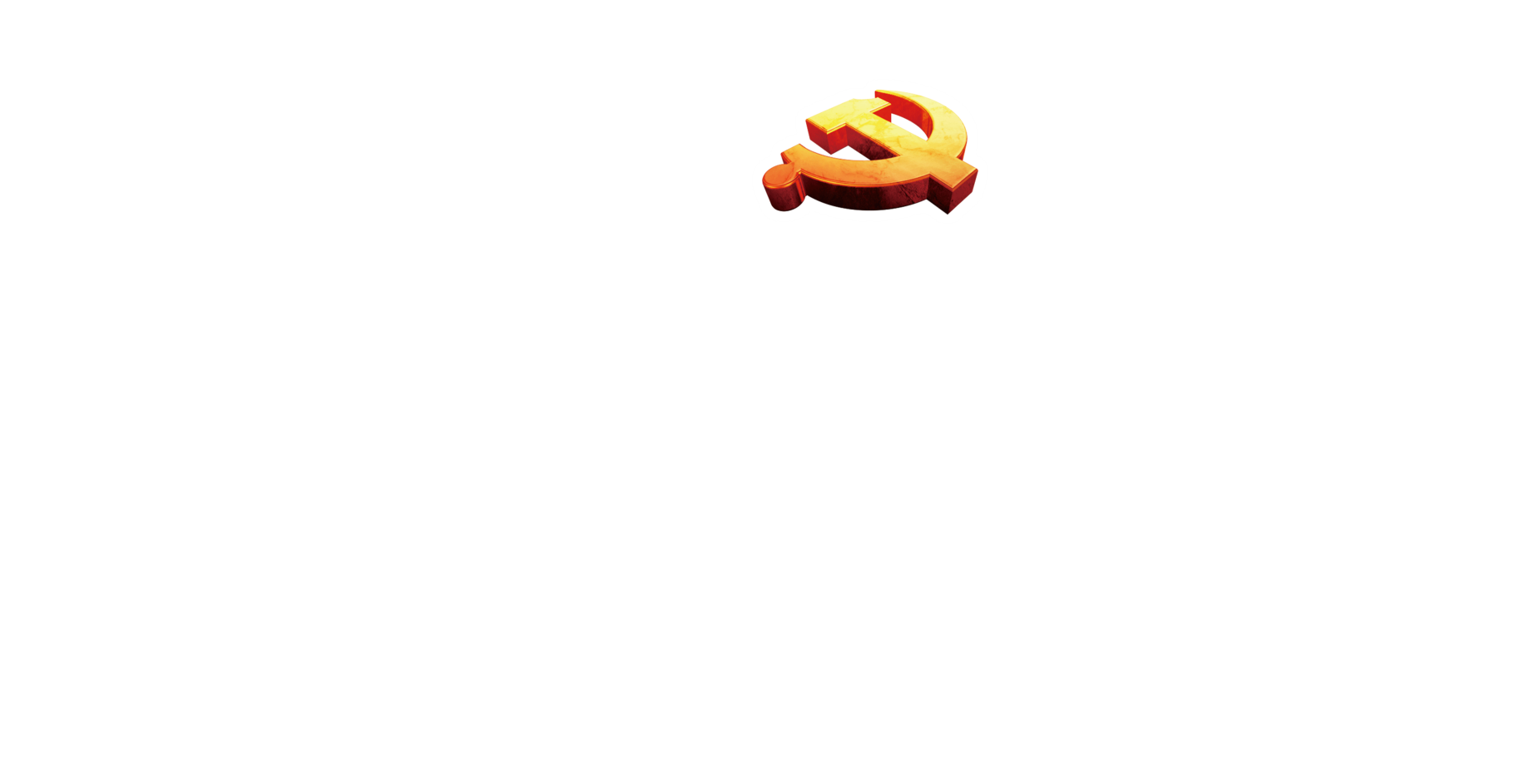 1997年邓小平再次登上《时代周刊》
下一个中国：
邓的继任者能否把中国变成一个为世界所接受或喜欢的超级力量？
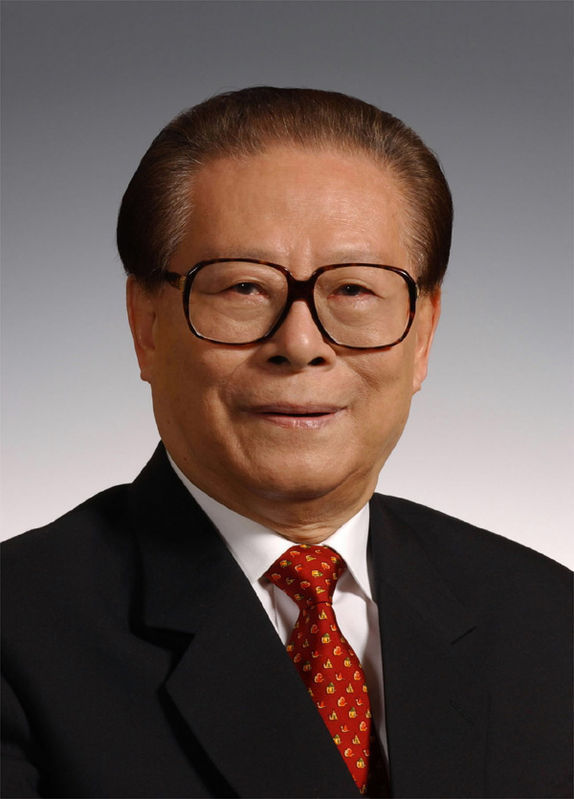 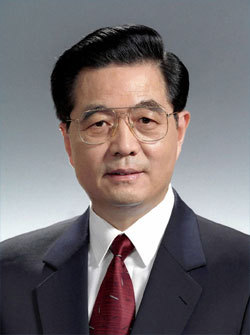 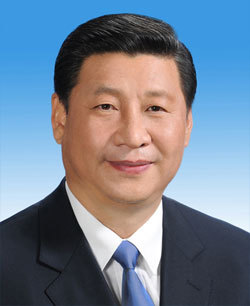 三、走上正路，飞速发展
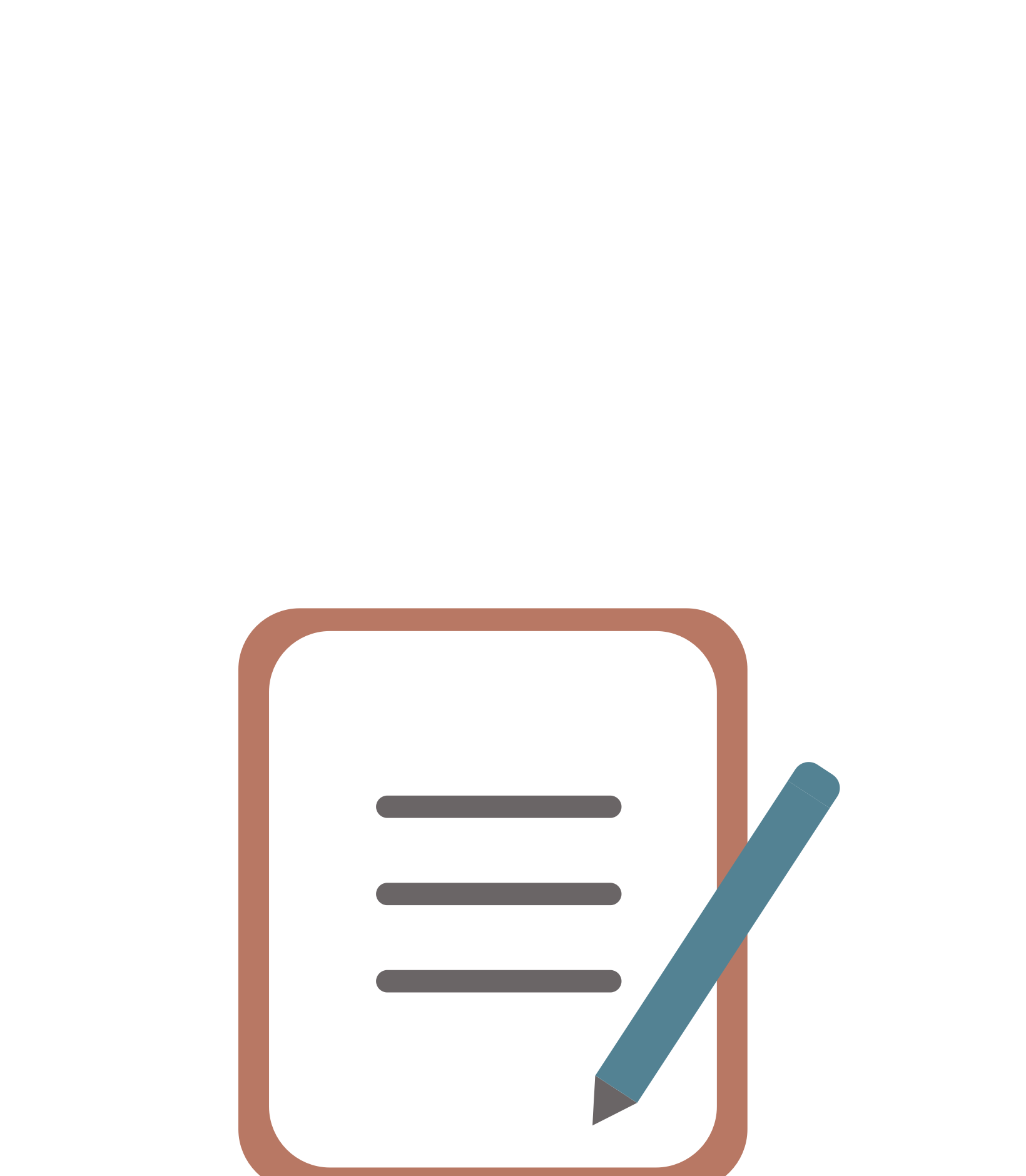 自主学习
党的十六大、十七大、十八大、十九大分别解决了什么问题？
[Speaker Notes: 分散经营有何弊端？如何才能克服分散经营的弊端。]
中共十六大
奋斗目标、“三个代表
中共十七大
科学发展观
中共十八大
新的领导集体
科学发展观成为党的指导思想
新时代主要矛盾变化
新时代中特思想为党的指导思想
中共十九大
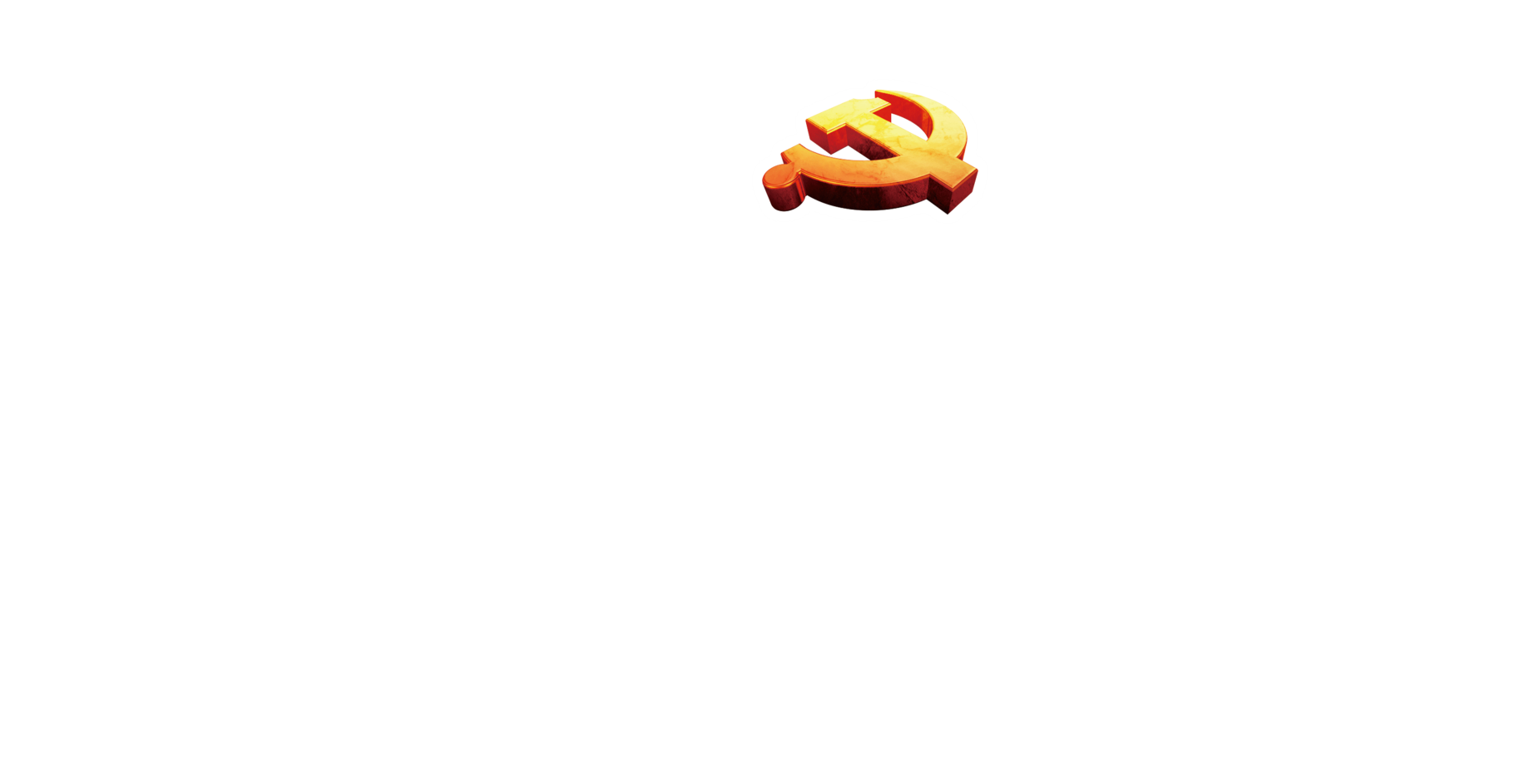 1997年邓小平再次登上《时代周刊》
下一个中国：
邓的继任者能否把中国变成一个为世界所接受或喜欢的超级力量？→yes!
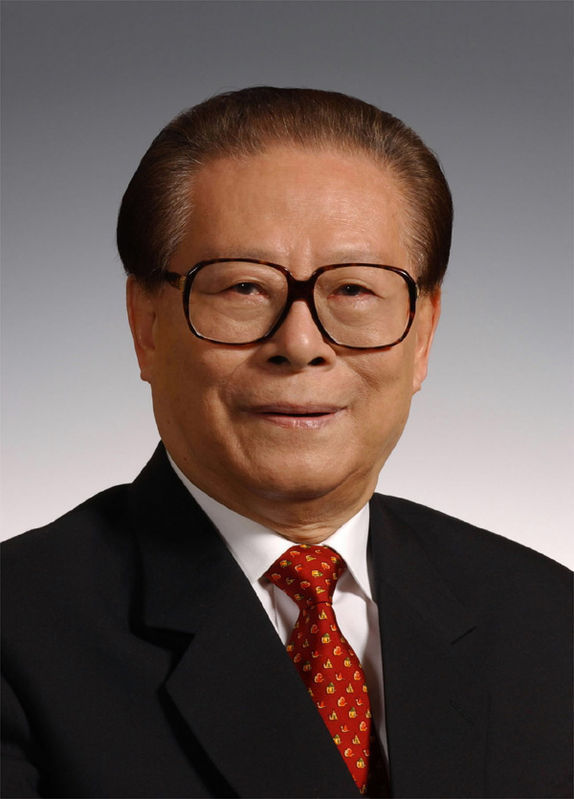 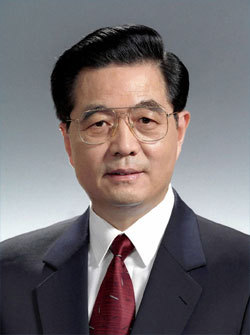 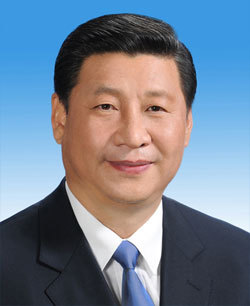 众说纷纭
说一说，中共十一届三中全会以来，我们国家有哪些事让你感到自豪？
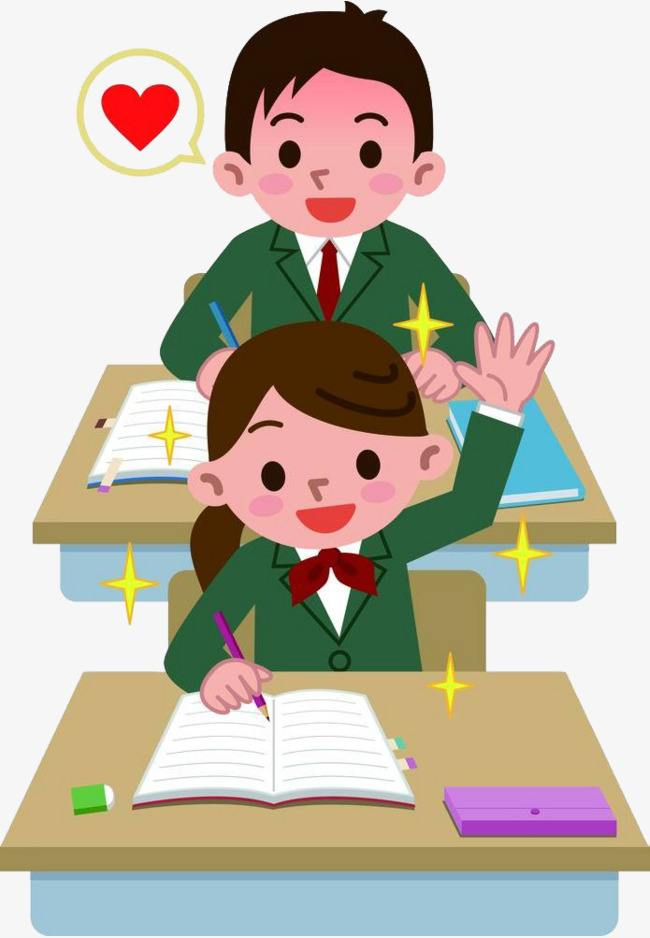 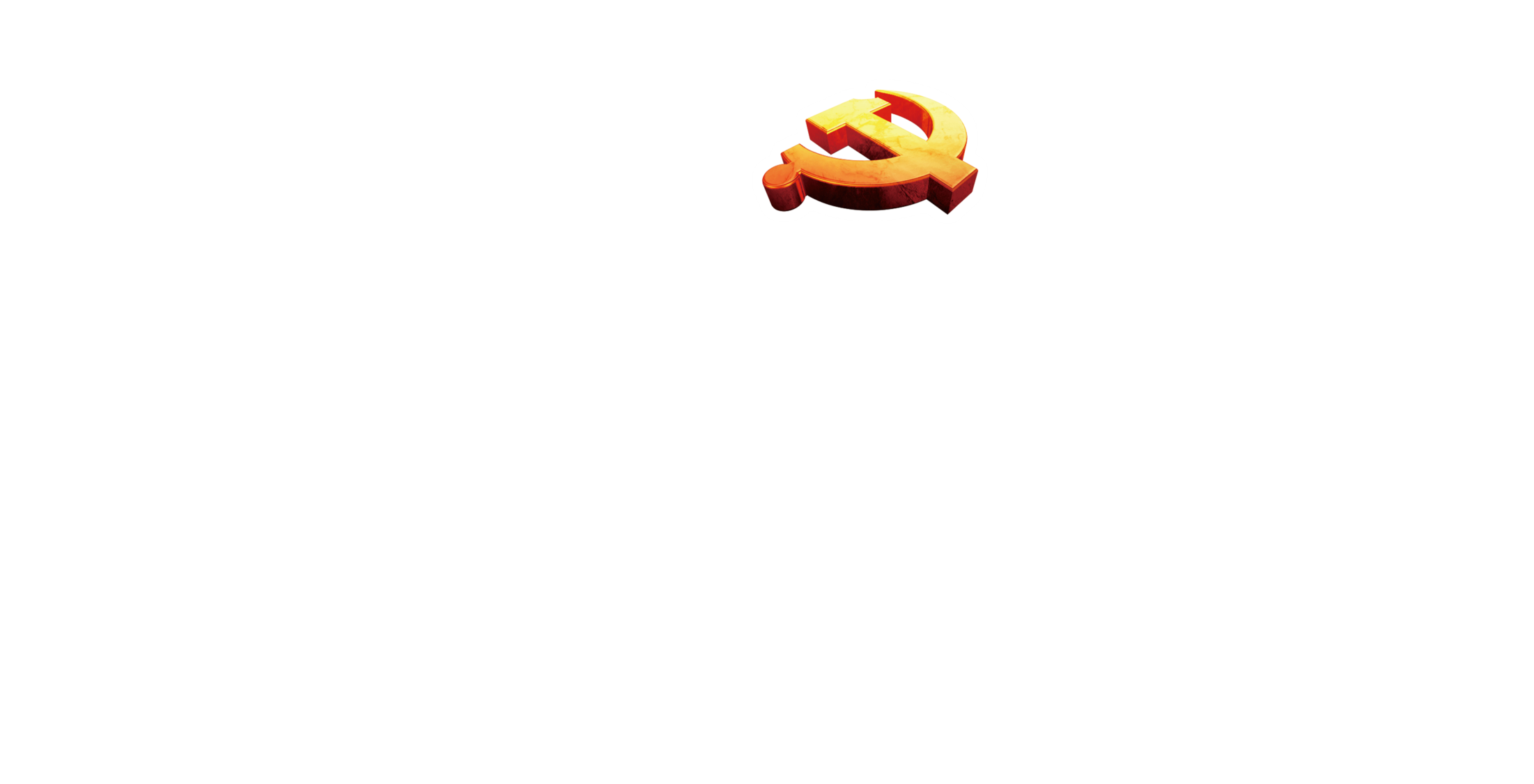 课堂小结
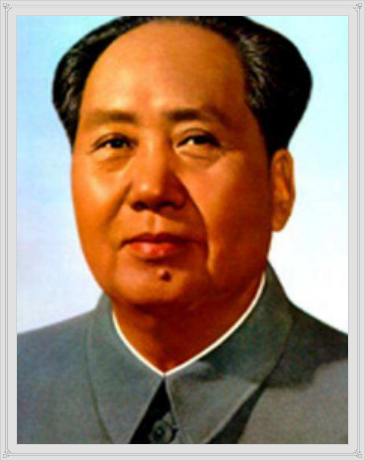 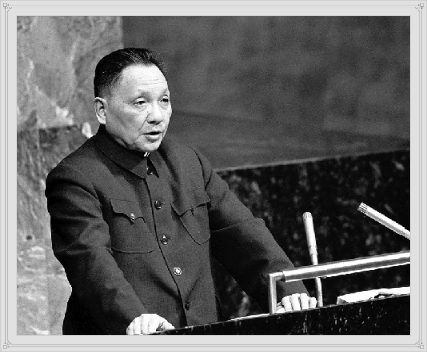 回首来路，
一片茫然……
探索新路，
步履蹒跚……
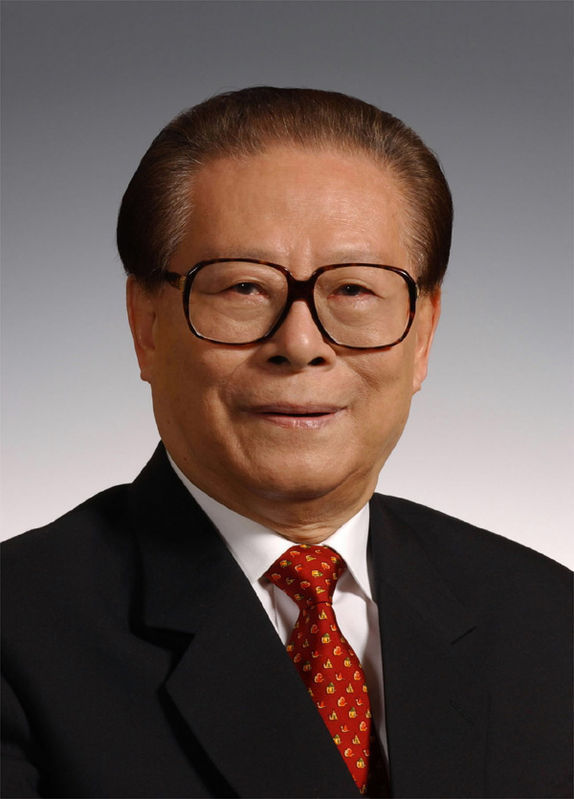 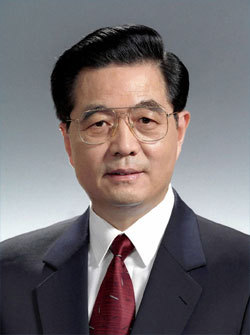 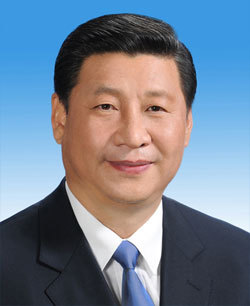 走上正路，
飞速发展……
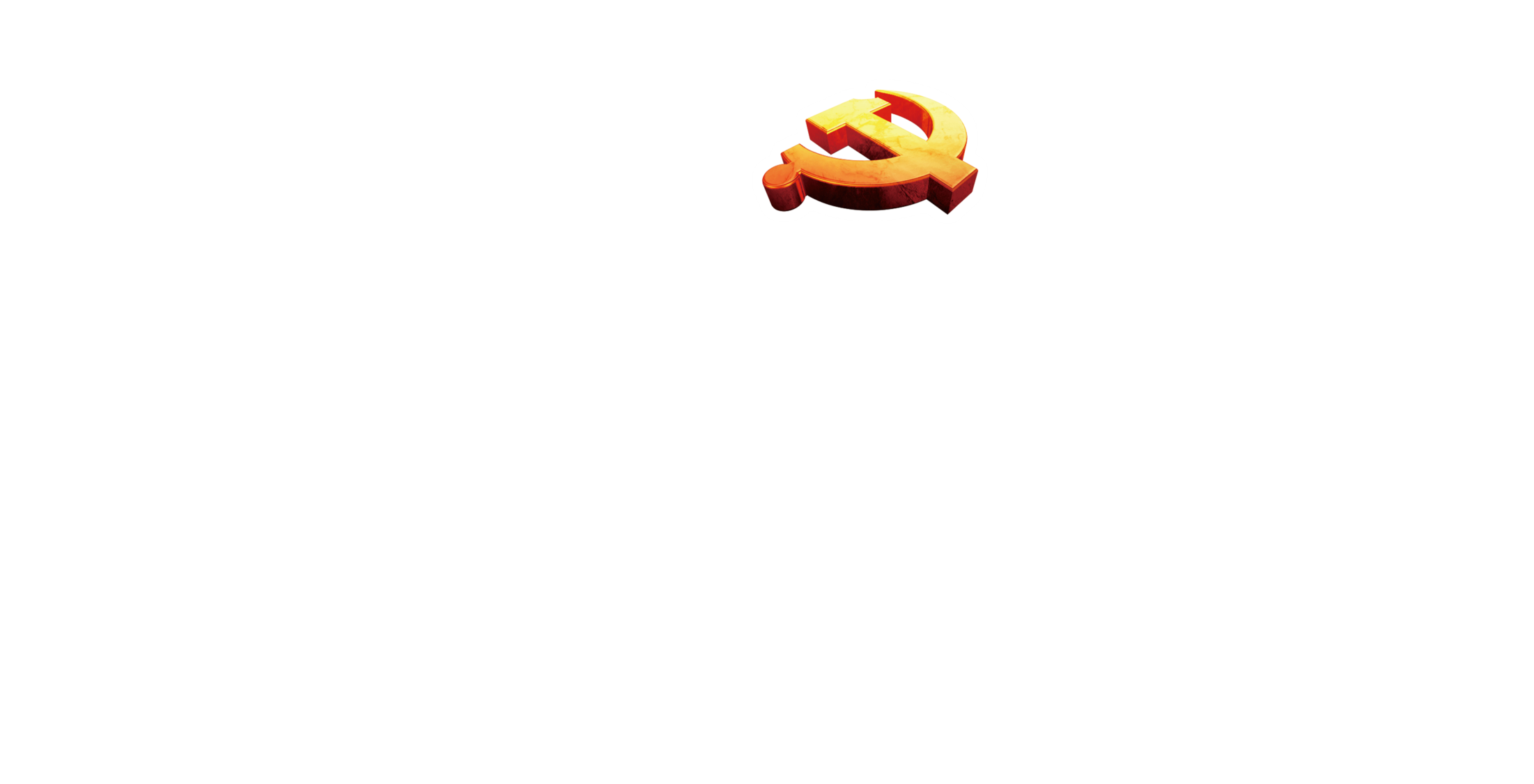 课堂检测
1.党章规定：中国共产党把马列主义、毛泽东思想、邓小平理论作为自己的行动指南是在（　　　）。
　A.中共十二大　              　    B.中共十三大　　
   C.中共十四大　                  　D.中共十五大
D
2.被誉为中国实行改革开放和社会主义现代化建设的总设计师的是（       ）
  A.毛泽东        B.周恩来       C.刘少奇　    D.邓小平
D
C
3.提出党在社会主义初级阶段的基本路线的会议是：（     ）
  A.十一届三中全会　  B.中共十二大 
  C.中共十三大　         D.中共十四大
D
4.以下哪一项不是社会主义初级阶段基本路线的内容 ：（   ）
    A.以经济建设为中心            B.坚持改革开放
    C.坚持四项基本原则            D.分三步走的战略部署
5.1992年邓小平南方谈话和1978年真理标准问题大讨论的相同点是（    ）                                                         
   A.极大地解放了人们的思想 
   B.深化了改革开放 
   C.巩固了以邓小平为核心的领导 
   D.指出了实践是检验真理的唯一标准
A
我们是如何站起来，富起来，强起来的？
我们是如何站起来，富起来，强起来的？
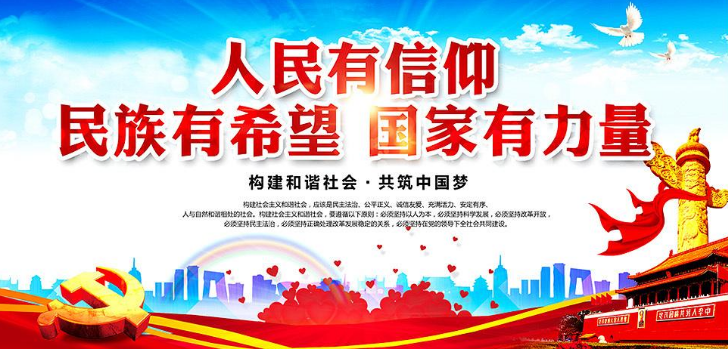